Древнегреческие мифы
Урок внеклассного чтения, 6 класс 
(УМК под редакцией В.Я.Коровиной)
Учитель русского языка и литературы
Филатова Галина Викторовна
Древнегреческие мифы
Миф – что это такое?
Миф – предание или сказание. 
В мифах выражено представление древних народов о происхождении мира, о явлениях природы, о богах и легендарных героях.
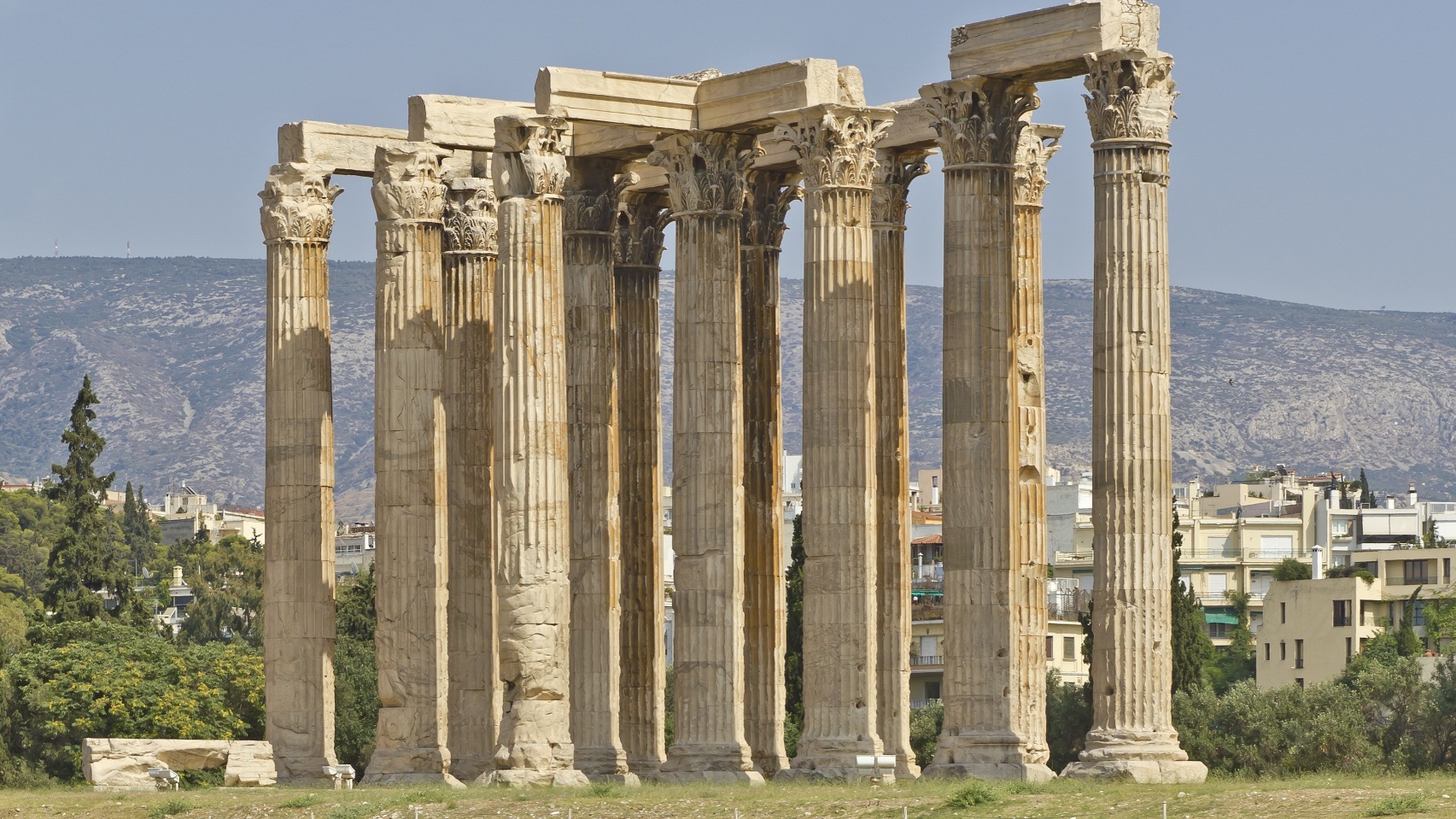 Древнегреческие мифы
Сандро Ботичелли «Суд Париса»
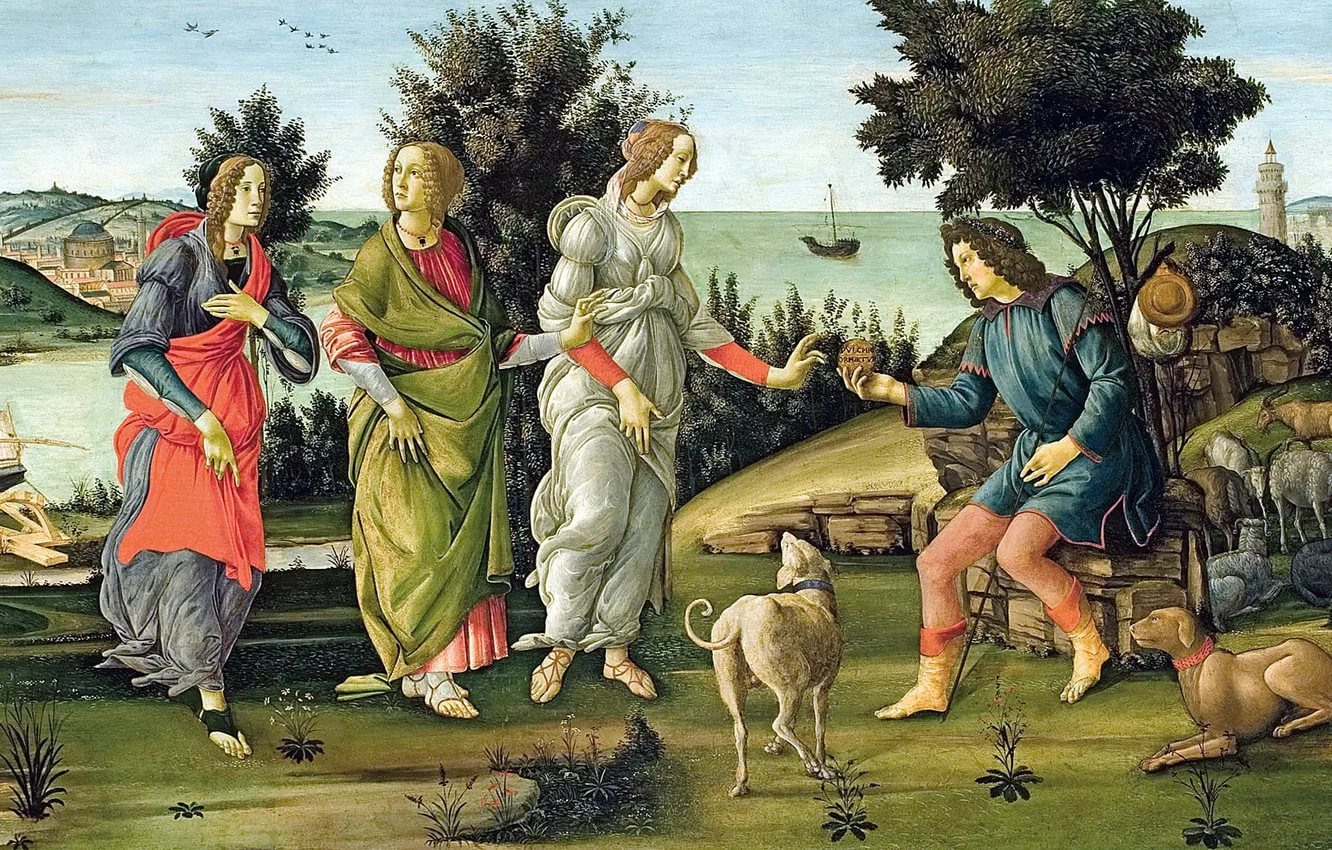 Древнегреческие мифы
Посейдон
Древнегреческие мифы
Арес
Древнегреческие мифы
Афина
Древнегреческие мифы
Гермес
Древнегреческие мифы
Названия каких цветов восходит к древнегреческим мифам?
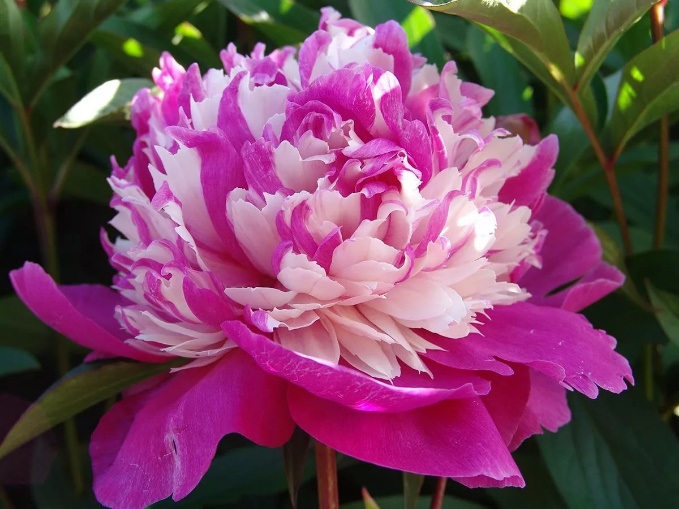 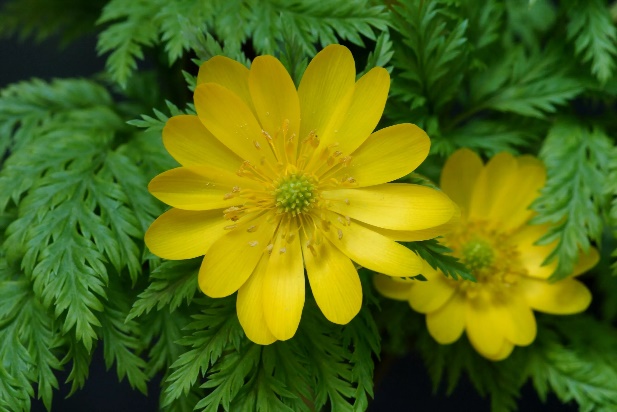 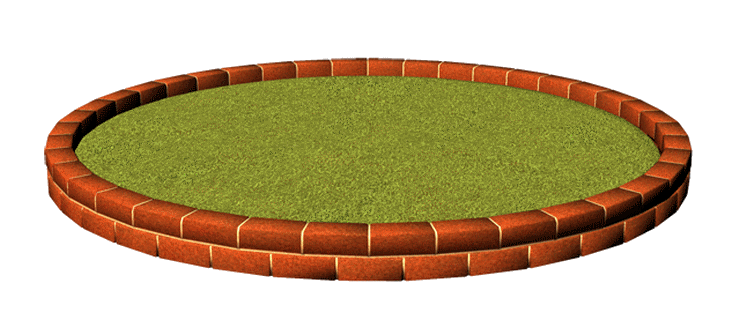 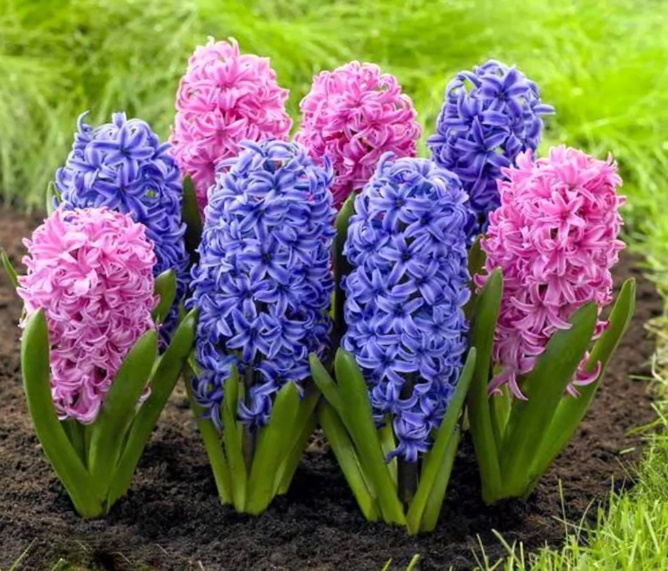 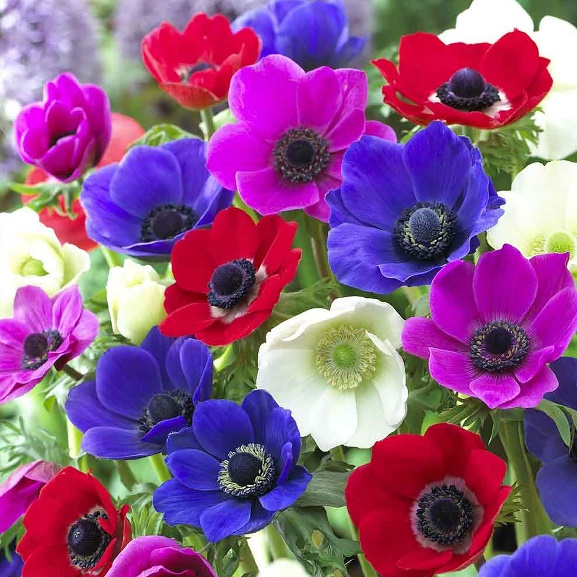 Адонис
Пион
Гиацинт
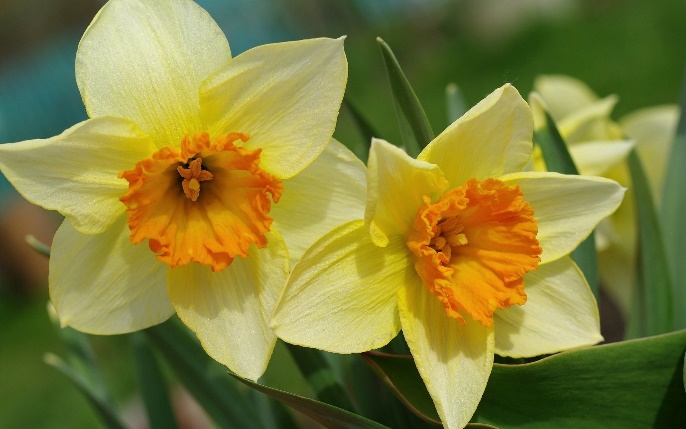 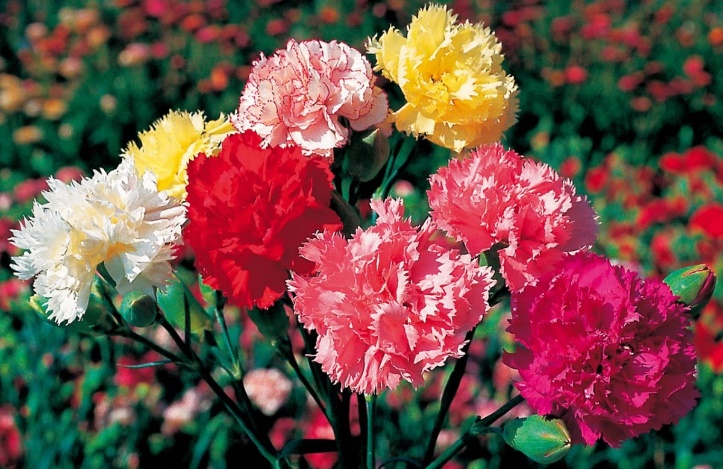 Анемоны
Нарцисс
Гвоздика
Древнегреческие мифы
Названия каких цветов восходит к древнегреческим мифам?
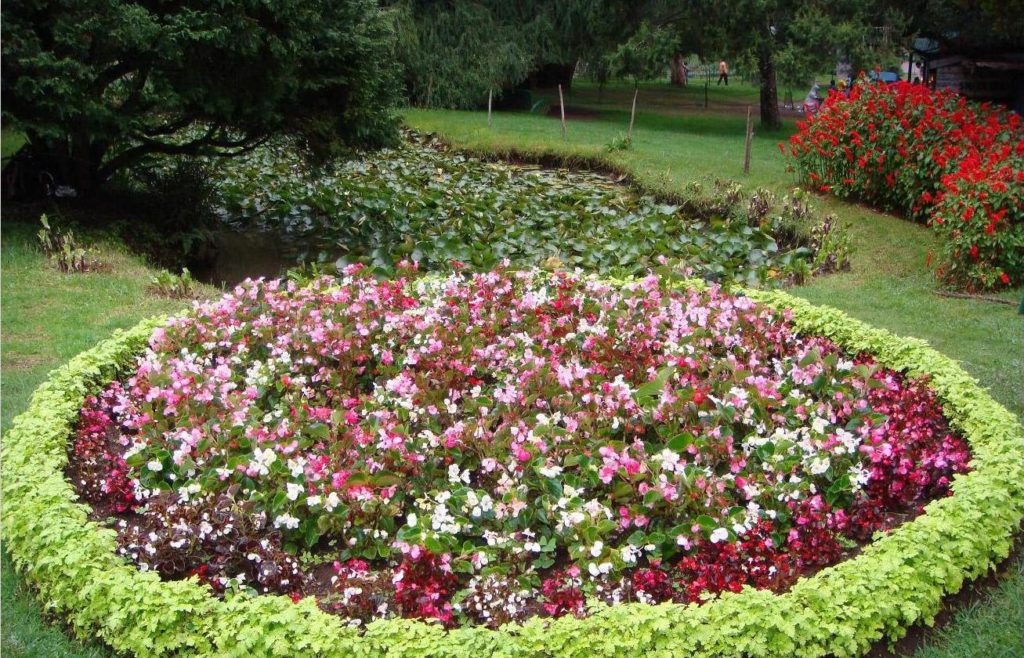 Древнегреческие мифы
Крылатые выражения украшают наш язык
Крылатые выражения  - это устойчивые образные выражения (афоризмы), вошедшие в речь их литературно-художественных, фольклорных и других источников.
Миф «Скотный двор царя Авгия»
Очень грязное помещение, или сильный беспорядок
Авгиевы конюшни
Древнегреческие мифы
Домашнее задание
Завершить таблицу, подобрать не менее 3 крылатых выражений.
Подготовить сообщение о Геродоте (известные факты биографии, самое известное произведение).
По желанию: «Какие мифологические сюжеты отражены в произведениях живописи, скульптуры и архитектуры? (По 2-3 произведениям)».
Обратная связь по результатам урока
На листах блокнота нарисуйте смайлик, которых соответствовал бы Вашему мнению о проведенном уроке. Подписывать их не нужно.

Мне все понятно, тема мне ясна

Не все было понятно, я затруднялся с выполнением заданий

Я ничего не понял, я не смог выполнить задания
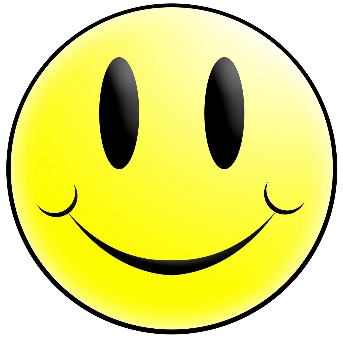 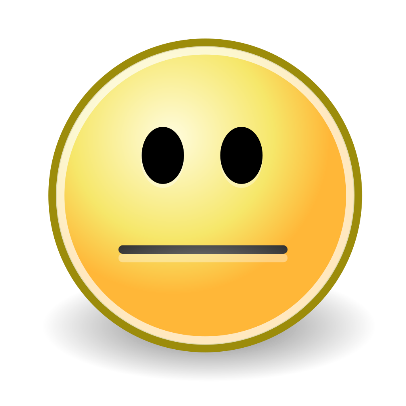 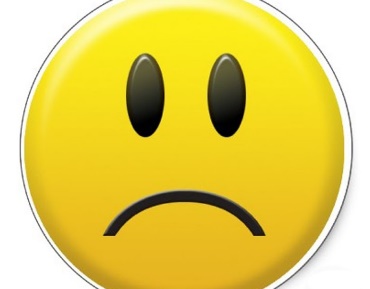